Complicaties bij langdurige inactiviteit
E. Flink 2014
Ga naar
Govote.at 
Nr……
Verpleegkundige taak
Voorkomen van complicaties = preventie
Door :
Verzorgen, begeleiden en stimuleren.
Zorgproblemen vaststellen
Gegevens verzamelen mbv risicoscorelijsten
Inschakelen van arts/ leidinggevende.
Zorgdossier lezen tav
Algehele gezondheidstoestand
Activiteiten patroon
Beperkingen mobiliteit
Bewustzijn/ stemming
Voedings-/ vocht toestand
Risicofactoren voor complicaties
Sociale contacten
Observatiepunten bij zv
Huid 
Voedingstoestand
Vochtbalans
Pijnklachten
Ademhaling
Frequentie uitscheiding
Stand gewrichten
Spierspanning 
Activiteiten / sociale leven
Complicaties
Bloedsomloop 
Ademhaling 
Uitscheiding 
Smetten 
Decubitus 
Spieren/ gewrichten
Psychosociaal
1. Bloedsomloop
Flauwvallen
Orthostatische hypotensie = 
Plotseling omhoog komen. 
Maatregelen:
Actieve/ passieve oefeningen
Ruggensteun omhoog
Zv zo veel mogelijk zelf laten doen
Mobiliseer in stappen
1. Bloedsomloop
2. Trombose/ embolie.
DVT = diep veneuze trombose

Maatregelen:
Oppervlakkige bloedvaten niet knellen
Niet met benen over elkaar
Oefeningen met benen en voeten in bed
Mobiliseer zo snel mogelijk
2. Ademhaling
Pneumonie = longontsteking
Aspiratiepneumonie = verslikken
    temperatuur, hoesten, pijn bij AH.

Hypostatische pneumonie = onvoldoende doorademen
Door oppervlakkige AH, onderste delen onvoldoende gelucht, micro-org de kans.
Maatregelen aspiratiepneumonie:
Niet te dunne voeding
Halfzittend voeden
Tijd nemen voor eten

Maatregelen hypostatische pneumonie:
Actief doorademen
Juiste houding in bed
Hulp bij ophoesten
Pijnmedicatie
3. Uitscheiding
Bevorderen van
Urineren 
Urineretentie gevolgd door incontinentie, urineweginfecties, steenvorming.
2. Defeceren 
Obstipatie gevolg van inactiviteit, medicatie. (hoestremmers, opiaten)
Maatregelen bevorderen urineren:
Kraan laten lopen
Warme po
Rechtop in bed
Meer bewegen van zv
Minimaal 2 liter vocht
Katheteriseren bij urineretentie en residu
Oorzaak van incontinentie
Maatregelen bevorderen defeceren:
Voldoende vochtopname
Meer lichaamsbeweging
Vezelrijke voeding
Voldoende tijd voor stoelgang
Laxeermiddelen op voorschrift arts
4. Smetten
Intertigo = ontsteking van huidplooien
Oorzaak 
Fasen 
Maatregelen
5. Decubitus
= weefselversterf
Door druk-, schuif-, wrijfkrachten.
                                                          Uitleg in casus 5
Samen spel van factoren.

Preventie!!!!

Landelijke Richtlijn Decubitus
6. Spieren en gewrichten
Spieratrofie 
= afnemen van spiermassa.
Door langdurig bedrust, immobilisatie.

2. Contracturen 
= dwangstand van gewricht
Door korter wordende spier door atrofie.
Maatregelen voor spieratrofie:
Actief/ passief bewegen
Wisselligging 
Massage 
Voedingstoestand verbeteren

Maatregelen voor contracturen:
Tijdig mobiliseren
Hulpmiddelen inzetten, bv zandzakjes
Wisselligging
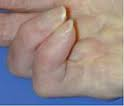 7. Psychosociaal functioneren
Dagelijkse prikkels verminderen
Ander besef van tijd, ruimte, eigen lichaam
Minder actief worden
Afhankelijk opstellen
Maatregelen voorkomen van isolement:
Stimuleer zelfzorg
Motiveren tot revalideren
Schenk aandacht aan kleine dingen die voor zv belangrijk zijn
Signalen weinig zelfvertrouwen van zv
Respecteer privacy van zv
Zorg voor bezoek, activiteiten, kranten ed.
Ga naar buiten
Stimuleer hobby’s
Hospitalisatie
= verschijnselen die door verblijf in instelling ontstaan (of thuissituatie)
Verschijnselen:
Geen actie ondernemen
Lusteloos
Geen keuzes/ beslissingen kunnen maken/nemen
Geen interesse voor anderen
Alleen over zichzelf praten
Maatregelen voorkomen van hospitalisatie:
Achterhaal oorzaak
Overweeg vervroegd ontslag
Blijf ADL motiveren
Neem tijd op te luisteren
Geef afleiding
Beloon en stimuleer initiatieven
Beloon en stimuleer eten en drinken
Vragen?